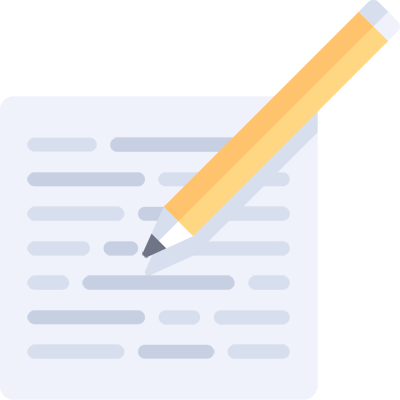 WHAT TO SHAREand when
Types of content you can share
Content Buckets
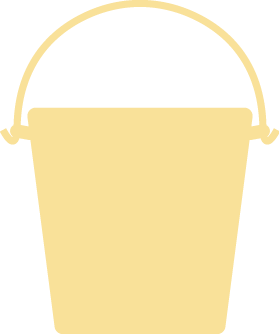 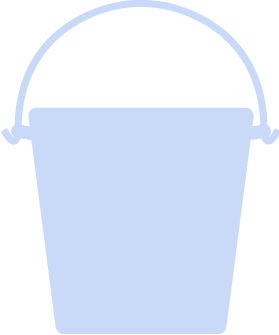 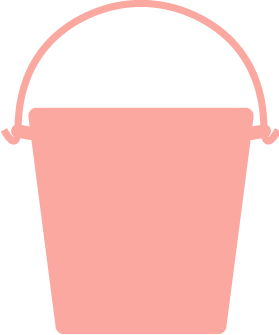 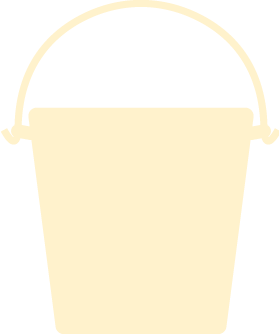 Free offers
Blog posts
Curated content
Promotions
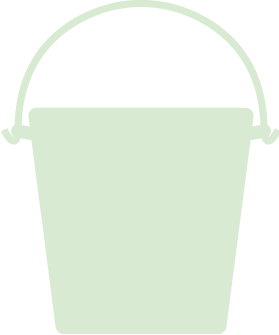 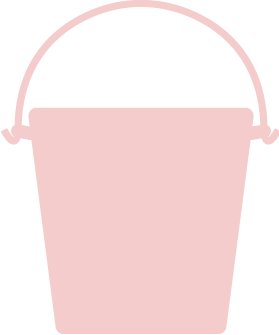 Quotes
Events
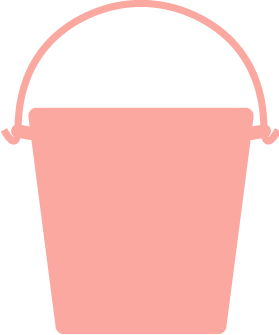 Blog posts
Interviewswith customers
Answer questions
RoundupPosts
Helpful Tips
Videos
Tutorials
?
RoundupPosts
A collection of top finds, picks or tips.
Examples:
5 of the best featured stories this week
Our top 10 posts from this summer
Our 5 favorite tools/looks/recipes/photo filters this month
Best articles we found this week about ______
The only guide for _______ that you’ll ever need
1x a week or month
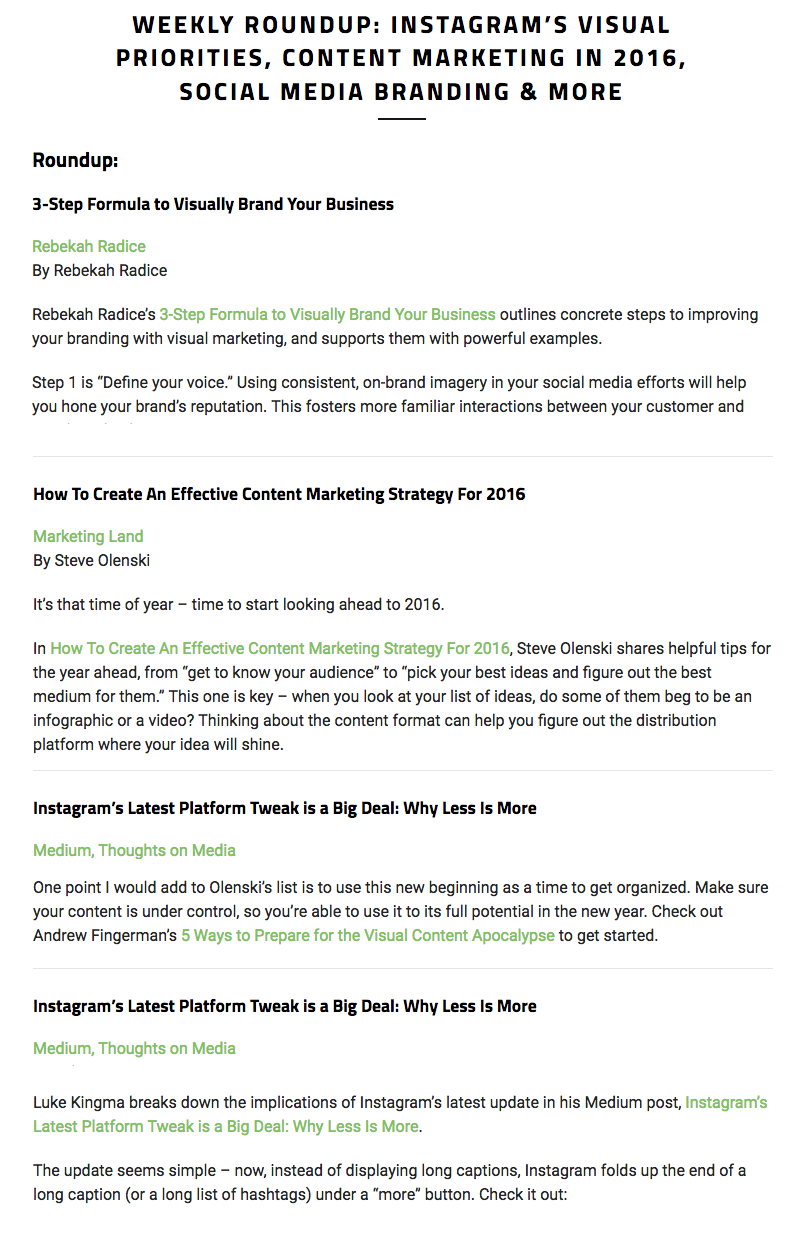 Image Source: Screenshot – librisblog.photoshelter.com
An expert roundup is a collection of interviews by industry experts.
How does this work?
Choose a popular topic 
Ask experts in your niche a question related to it
Once you get enough answers, include them in a post and promote
Ask the experts who contributed to share your post also
Great for traffic!!
Do these 1-2x a year
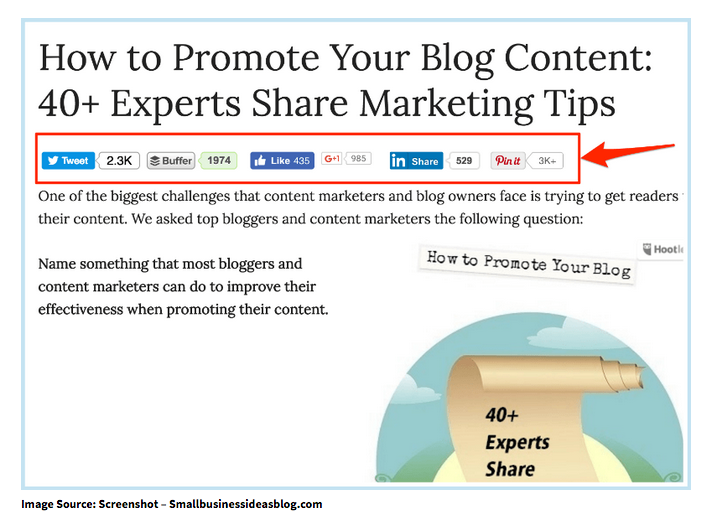 Image Source: Screenshot – SmallBusinessIdeasBlog.com via mhThemes.com
?
Videos
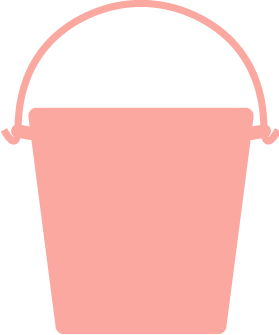 Blog posts
Videos
How do you turn your blog posts into a video?
Take the highlights of your post and record yourself speaking to the camera 
Or, create slides and record a screencast.
Share the video on Facebook, YouTube, and Instagram with a link to the post
Include the video in your blog post. 
Great way to reach a broader audience!
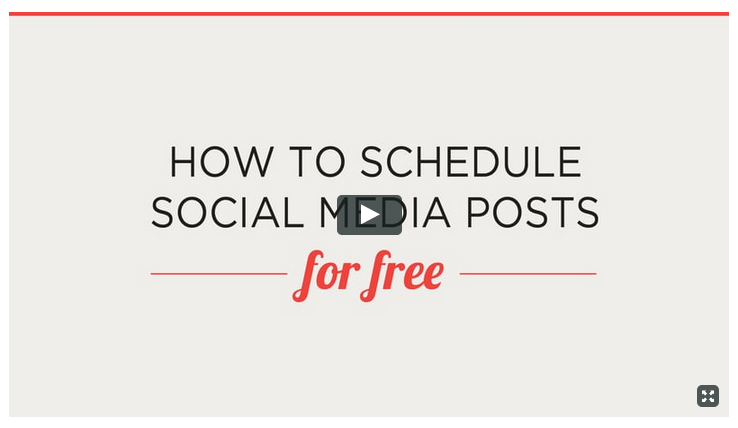 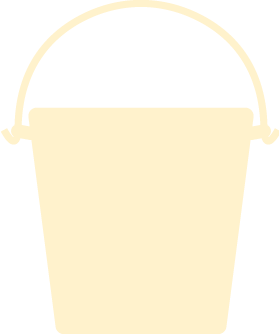 Promotions
Affiliate/Referral Products
Bundles, Specials
Sales
Products
Services
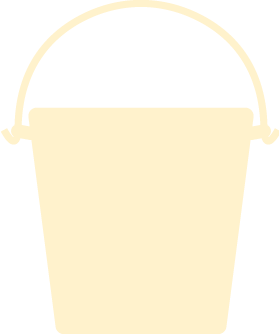 Promotions
20-30% of your posts
Affiliate/Referral Products
Bundles, Specials
Sales
Products
Services
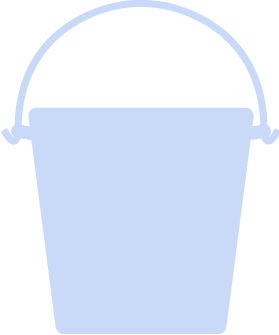 Free 
offers
Freemini-course
Webinars,Workshops
Consult
Challenges
Resource
Ebooks, Worksheets
Freetrial
Welcome Pack
Content Upgrades
Newsletter
Encourage-ment
MondayMotivation
ThrowbackThursday
Quotes
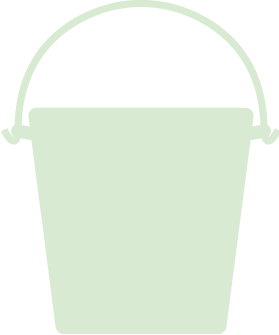 FavoriteHacks ortools
EngagingQuestions
Statistics+ Facts
Quotes
HolidayWishes
Announce-ments
Product Launches
Local Events
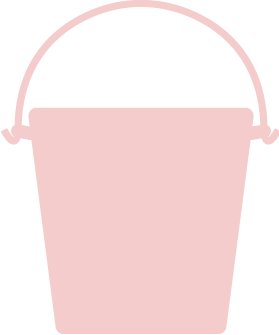 Contests,Giveaways
OnlineEvents
Events
Contests and giveaways are a powerful way to build your email list.
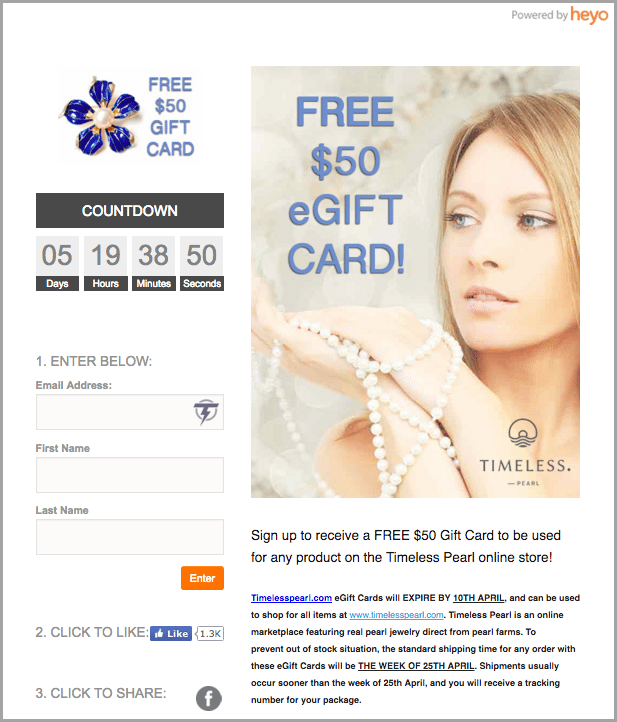 Create your contest using KingSumo or Rafflecopter.
Make sure your prize is related to your industry.
Promote your contest to your followers, email subscribers and to contest directory sites.
Image Source: Screenshot – jeffbullas.com
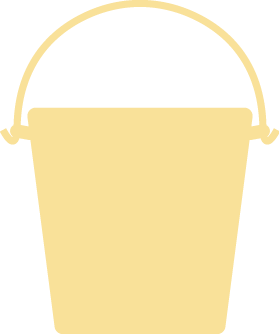 Curated content
Articles
Quotes
Tutorials
Tips
What do you share first?
Share from two buckets first…
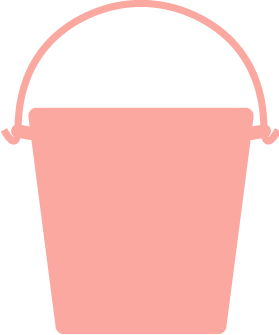 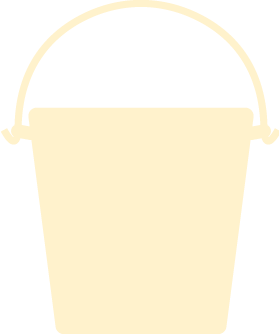 Share from two buckets first…
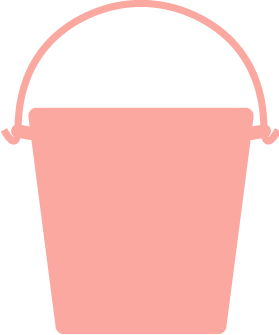 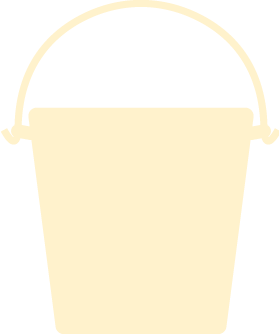 Blog posts
Promotions
Share from two buckets first…
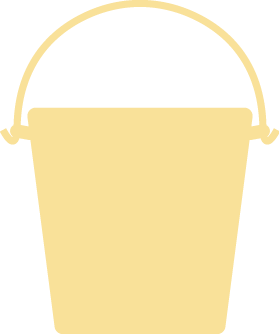 Curated content
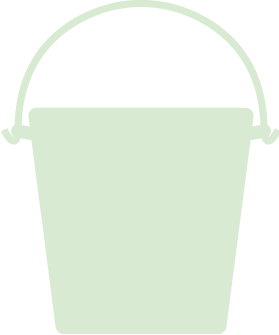 Quotes
Then share from another bucket.
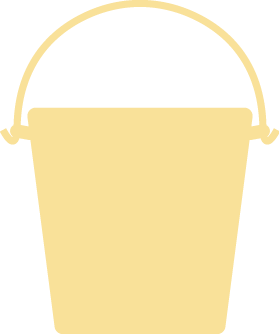 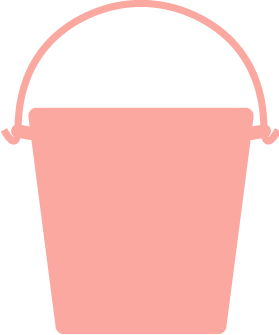 Blog posts
Curated content
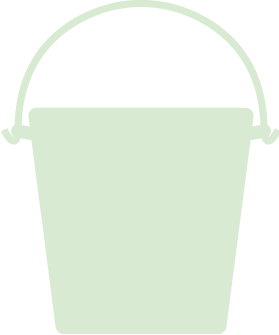 Quotes
Content Buckets
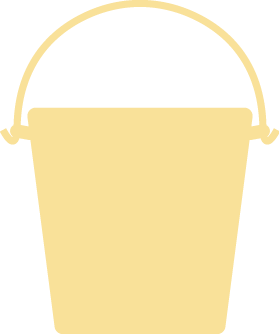 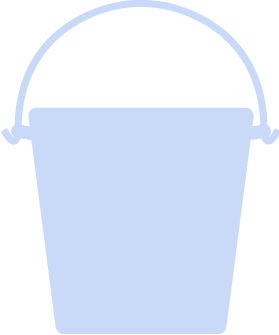 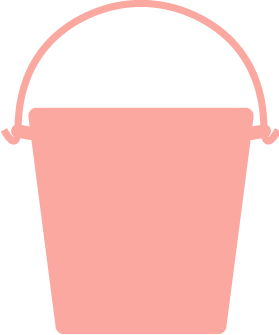 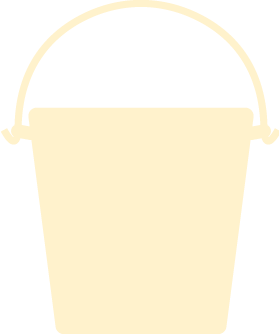 Free offers
Blog posts
Curated content
Promotions
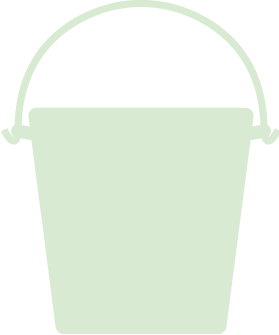 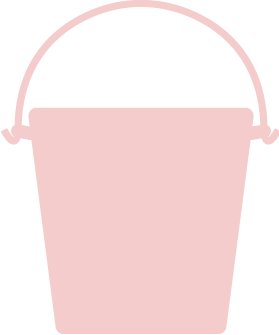 Quotes
Events
When to Share?
When to share
How often should you post?
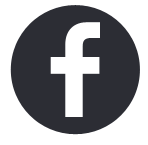 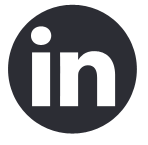 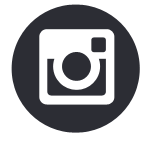 1x a day
1-3x a day
1-2x a day
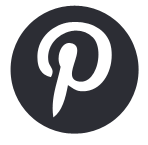 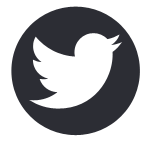 15-30x a day
15-30x a day
Share from two buckets first…
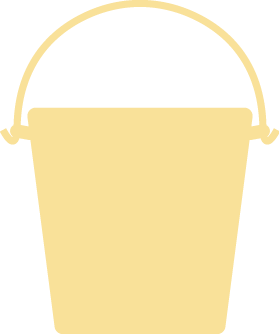 Curated content
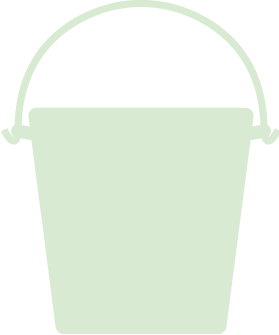 Quotes
Best times to share…
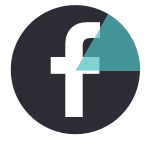 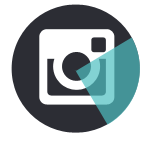 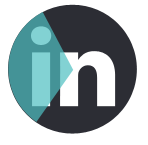 7-10am
1-3pm
2-5pm, 2am
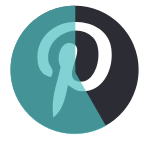 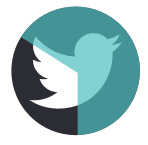 5pm-12am
10am-6pm
Check each site’s analytics to find the time that your audience is active.
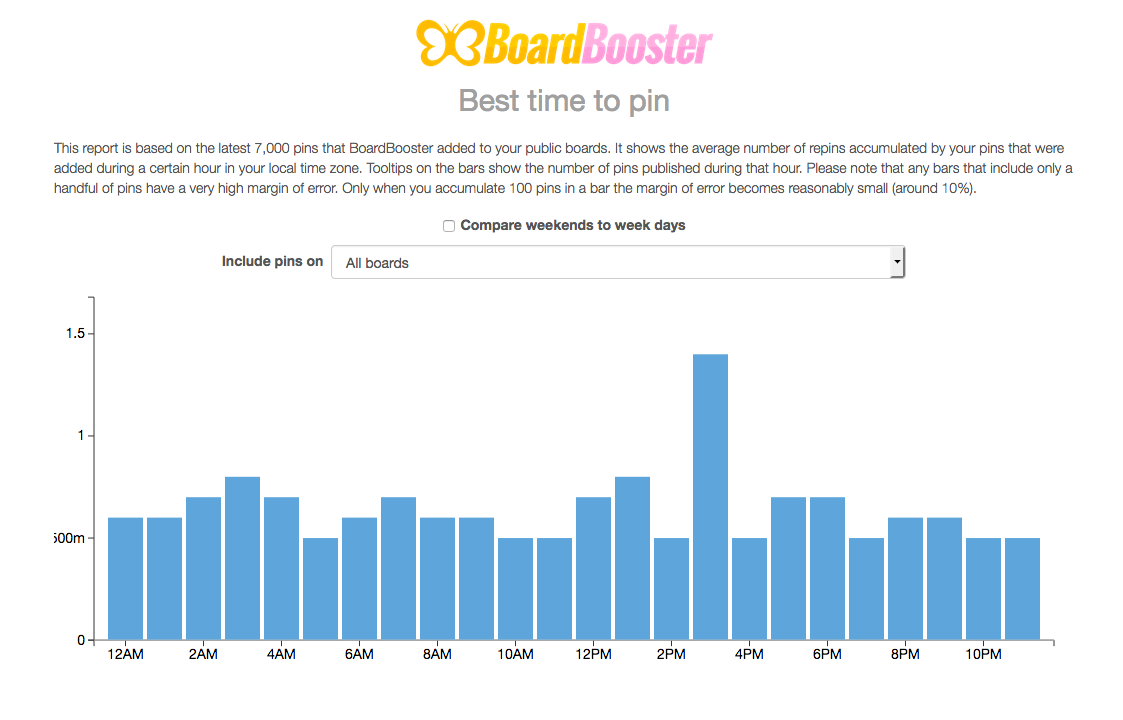 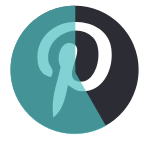 2:30-3:30pm